Geoscientific data analysis using UNIX and GMT
5/8: GMT III - gridding

Thorsten Becker
The University of Texas at Austin

April 2021
Contents
Gridding with GMT
Manipulating grids
Participant topics
Going from x-y-z data (that can be irregularly distributed) to regular, gridded (pixelated) representations
GMT default binary format
NetCDF grd
Single precision internal representation of floats, i.e. might lose precision of numerical data, particularly if not normalized
Some meta information accessible via grdinfo
Regularly binned binary (grd) vs. xyz (lon-lat-value)
xyz2grd 
go from regularly space lon-lat-z or x-y-z data to a NetCDF grd
Used -Rxmin/xmax/ymin/ymax and -Idx/dy to specify grid 
By default, will use NaN for missing values
Can also use z only if ordering of data is specified
grd2xyz
go from grd to x-y-z or z
Other binary formats can usually be converted via x-y-z intermediate steps
Interpolation
Really, a modeling problem
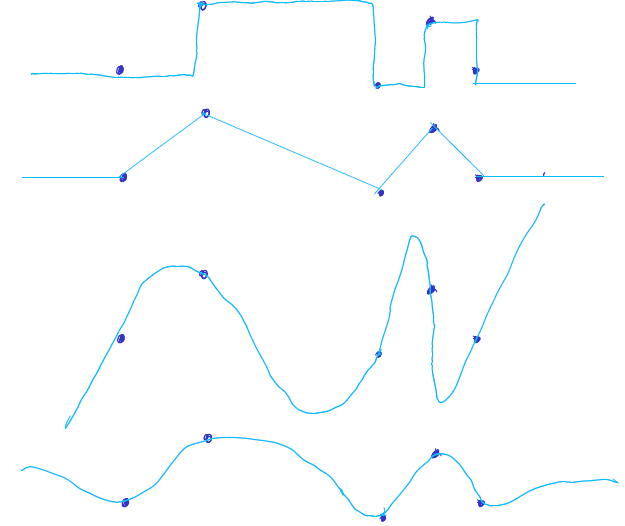 Gridding examples
examples/gmt/gridding/

interpolate_data  
interpolate_data_nearneighor
interpolate_data_sphi  
interpolate_data_surface  
interpolate_data_triangulate
Surface interpolation
Splines in tension
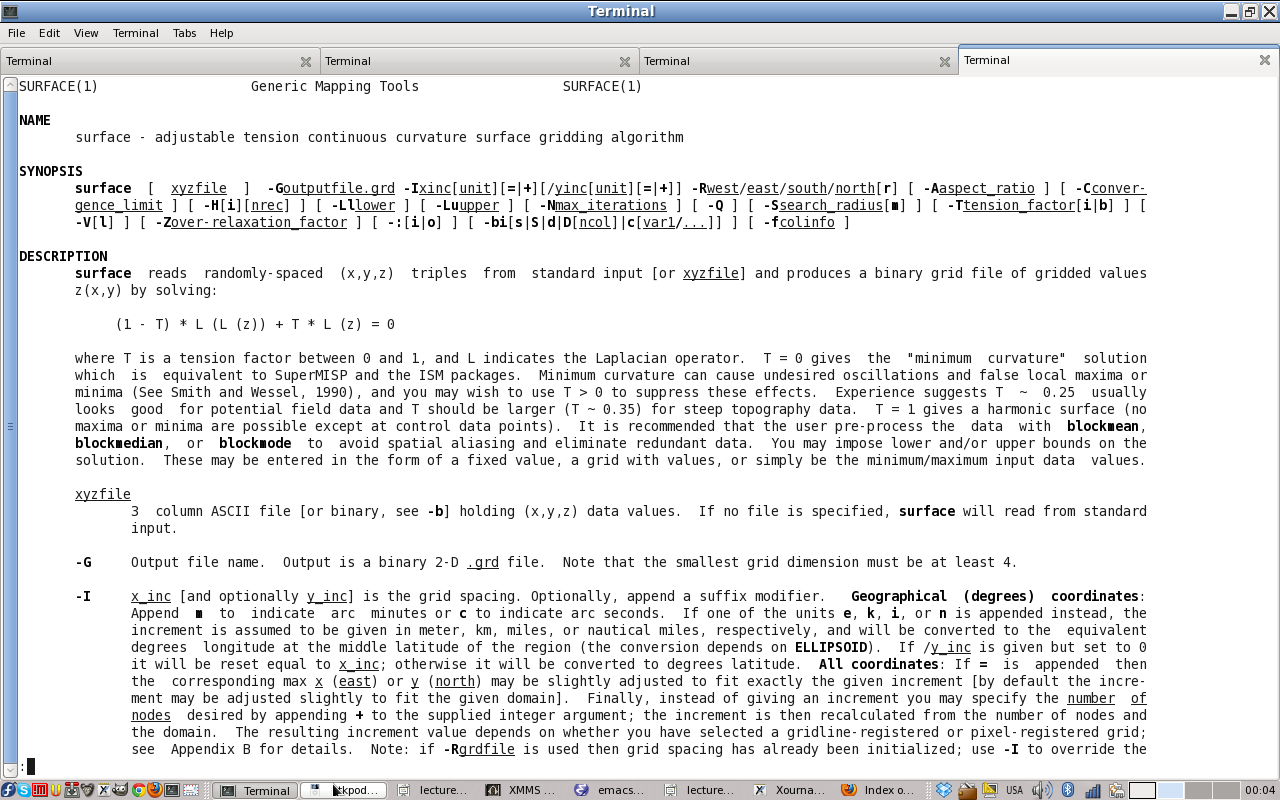 Surface spline interpolation
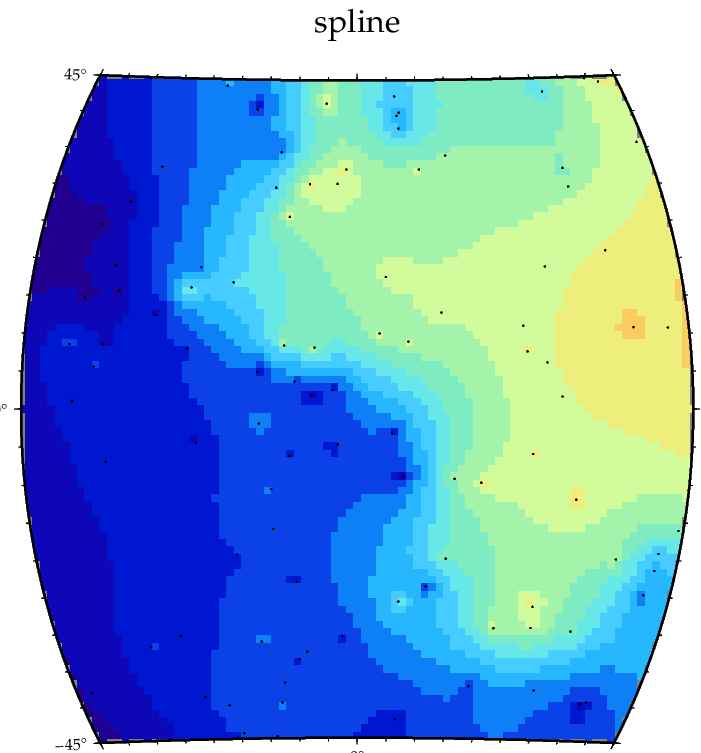 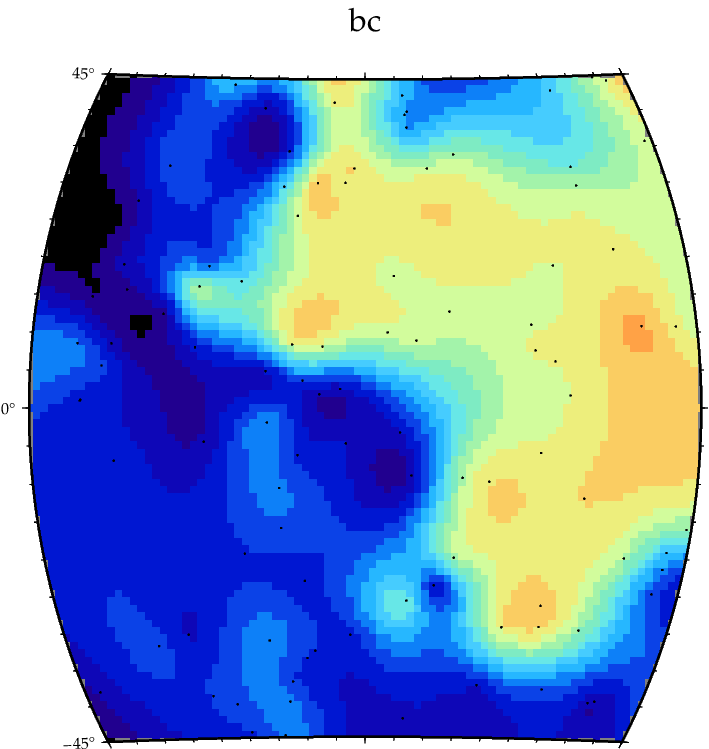 T = 1 tension (no extrema outside data)
T = 0 bicubic spline (smoothest)
GMT surface
Splines in tension
Dial between 
T = 0 (default) smoothest solution
T = 1 no local extrema outside data solution
-A sets the aspect ratio for the grid, e.g. depending on mid latitude of the region (but this is not accurate for large, spherical coordinate grids!)
-Lld -Lud will limit the solution to be within range of data
Triangulate
Linear interpolation in Delaunay triangulation
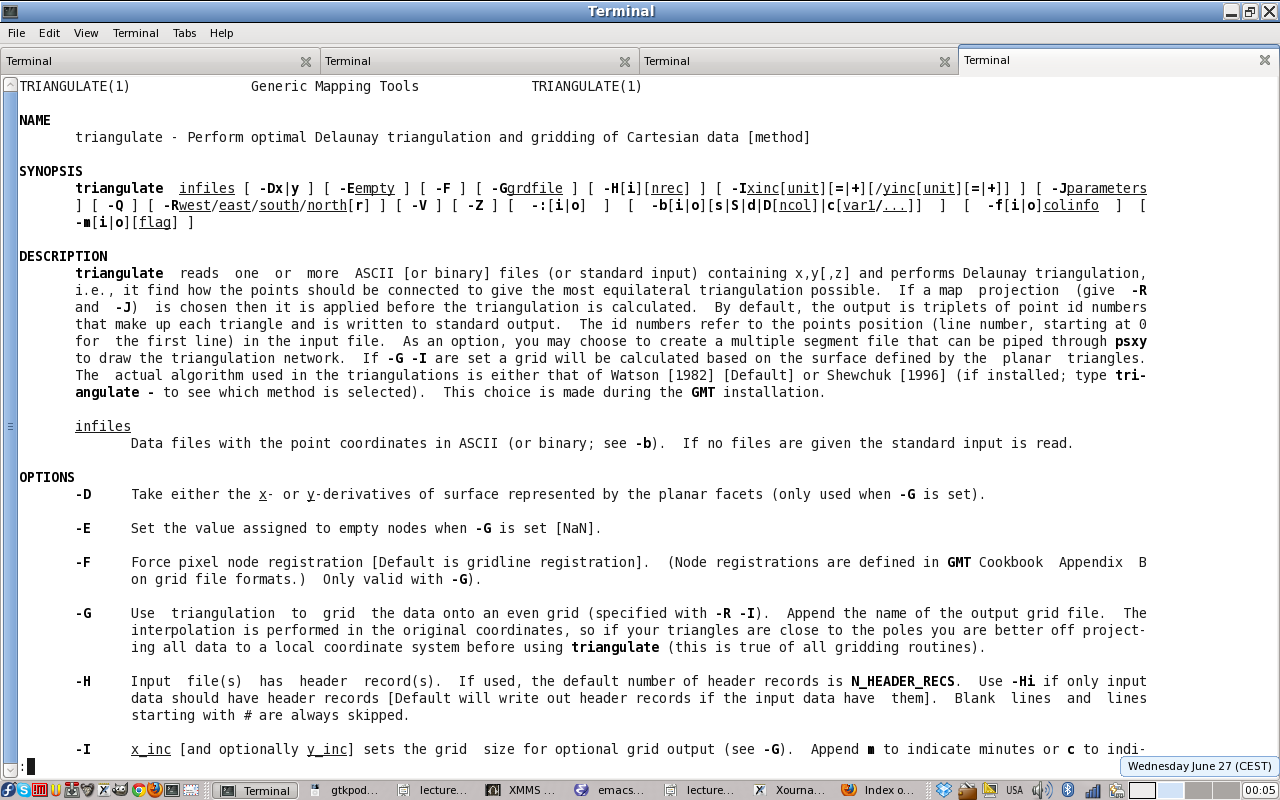 Triangulate
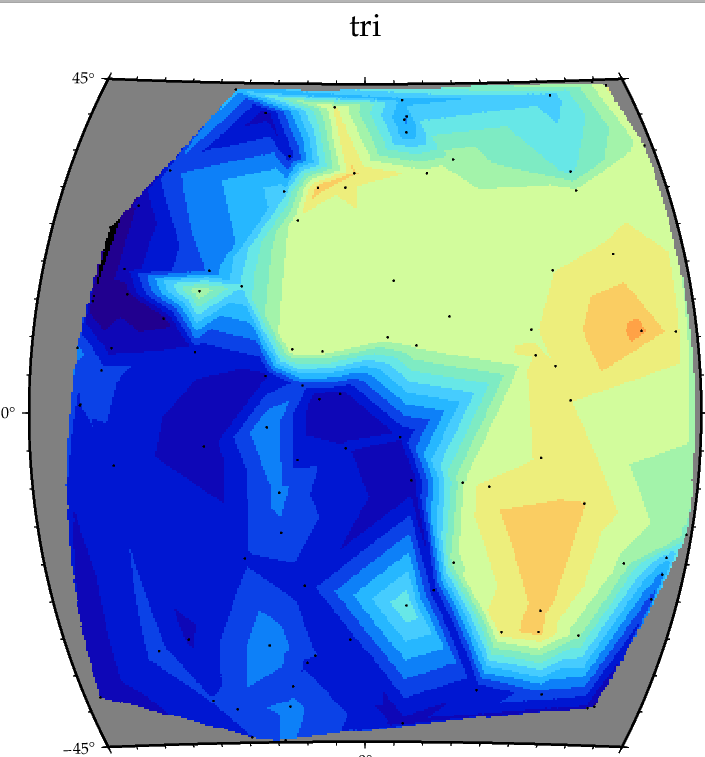 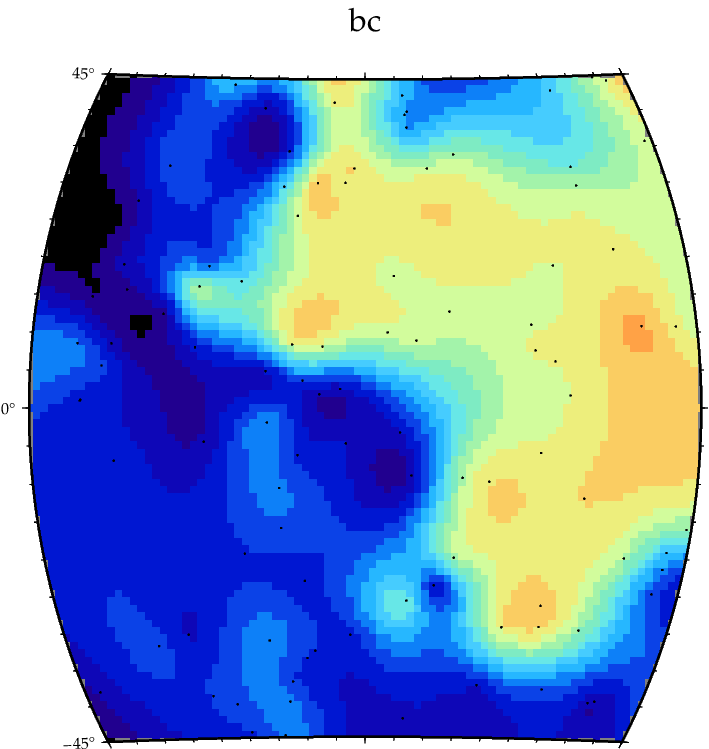 GMT triangulate
Assuming Cartesian coordinates, perform Delaunay triangulation 
Interpolate linearly using triangles, i.e. derivatives of interpolated scalar within are constant
This distinction is important if we want to take derivate of the field, e.g. for geodetic data (see gpsgridder)
Nearneighbor
Local information, weighted by distance
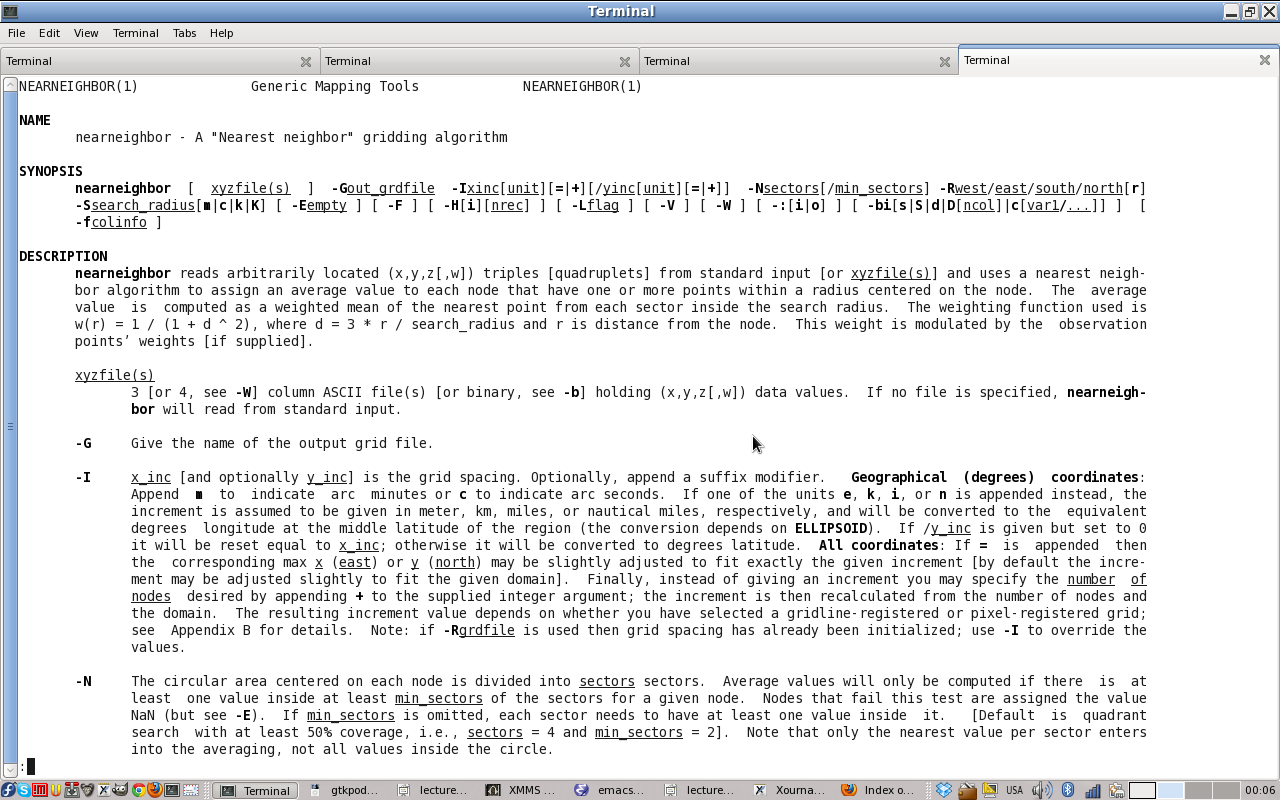 Nearneighbor
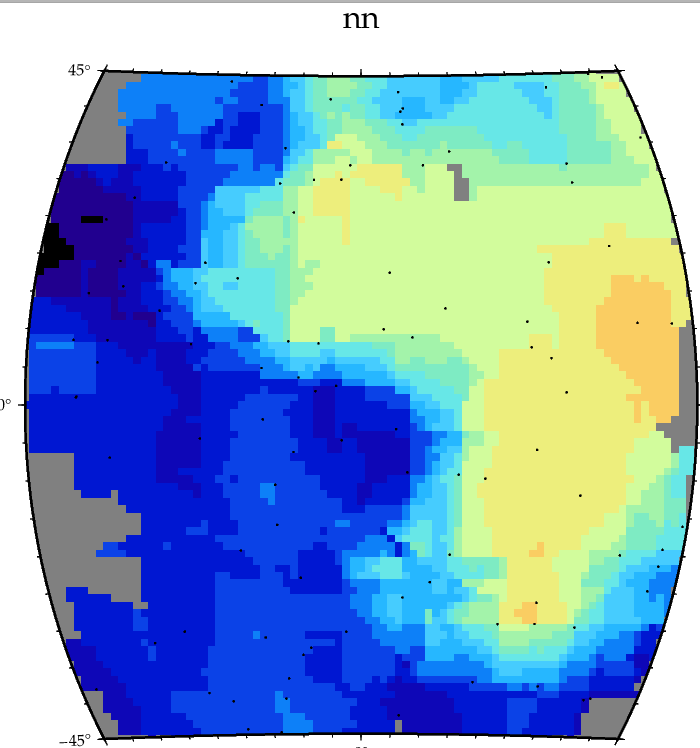 sphinterpolate
A true spherical combination of surface and triangulate
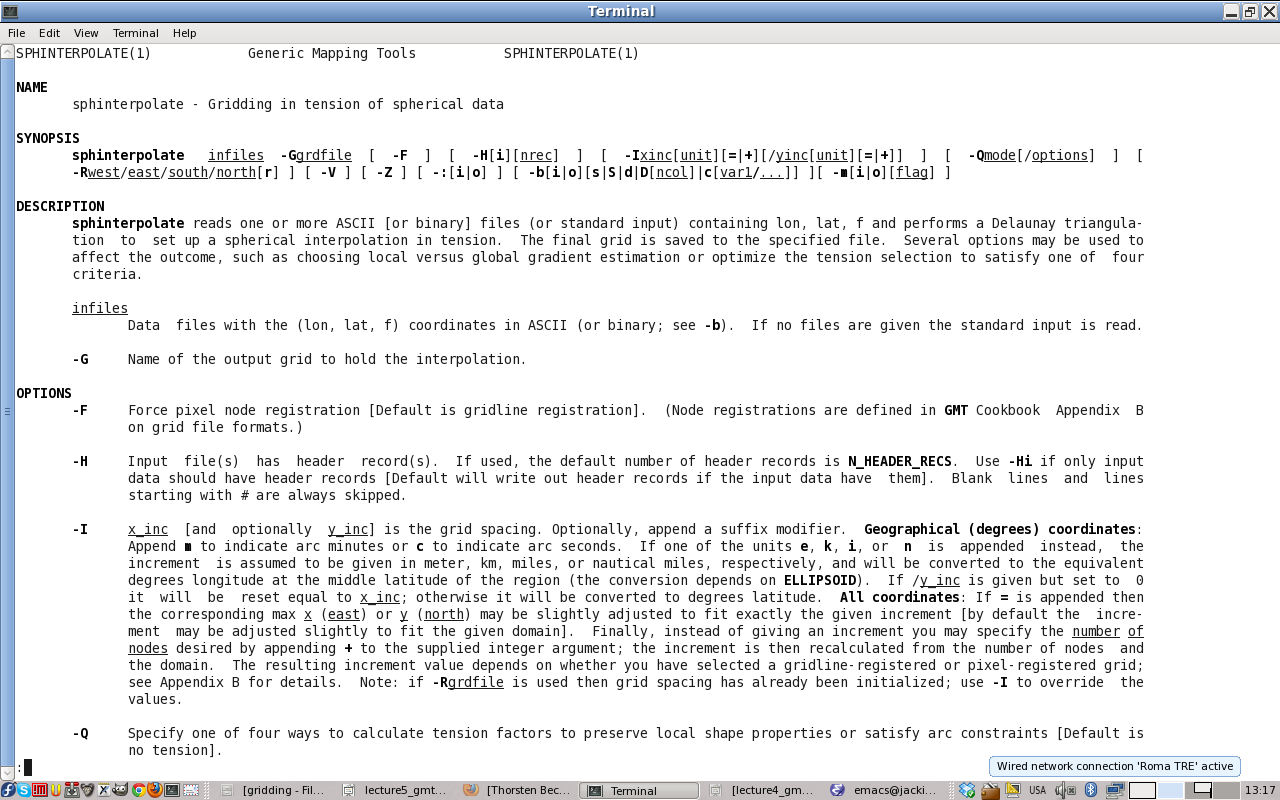 sphinterpolate
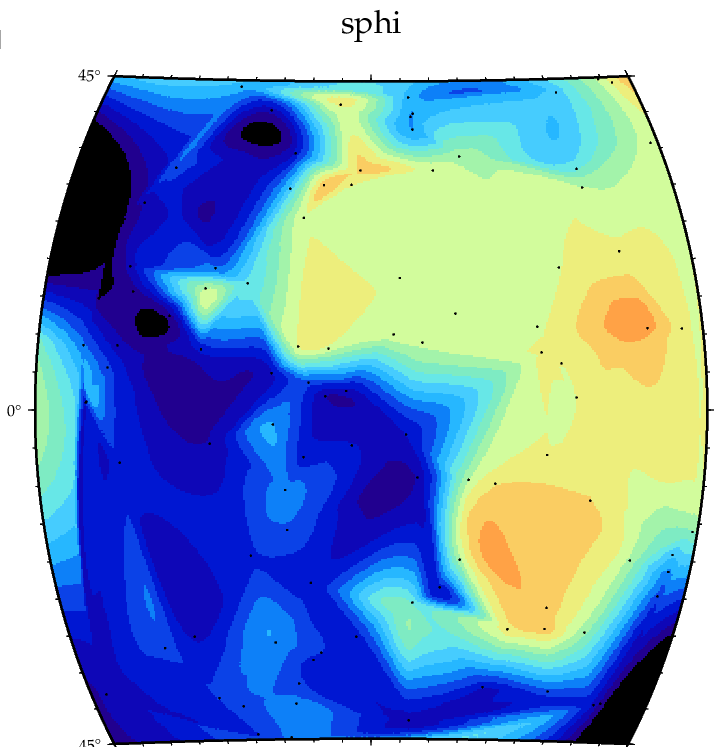 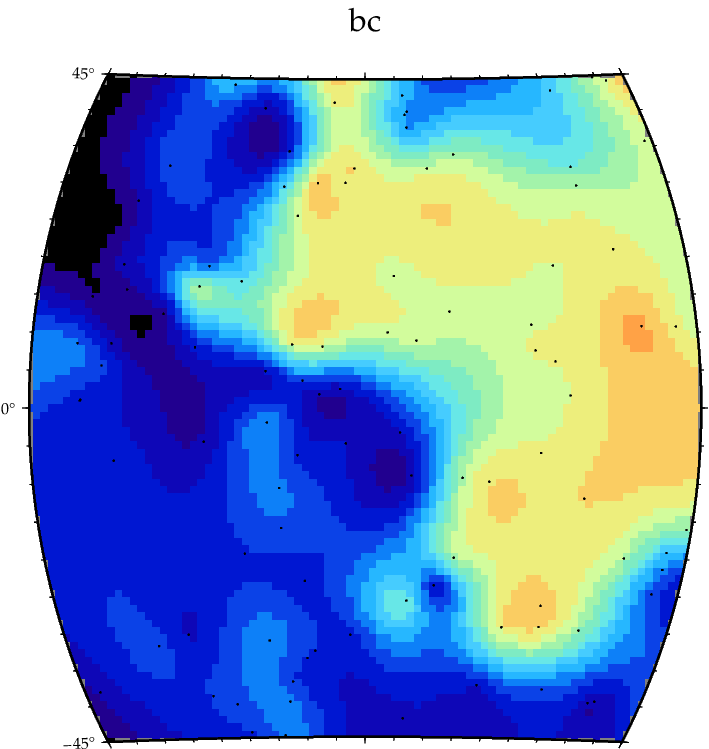 Not all GMT tools are spherical coordinate based
surface works well enough for regional data (remember to adjust -A), and (away from poles) will not do too poorly globally, broadly speaking
For true spherical, should/can use sphinterpolate
Comparison of methods, N=100
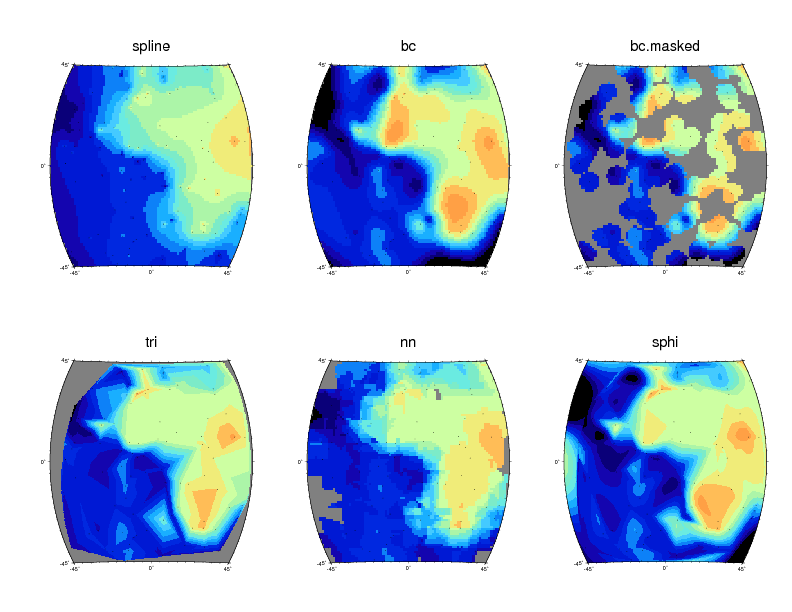 Comparison of methods, N=1000
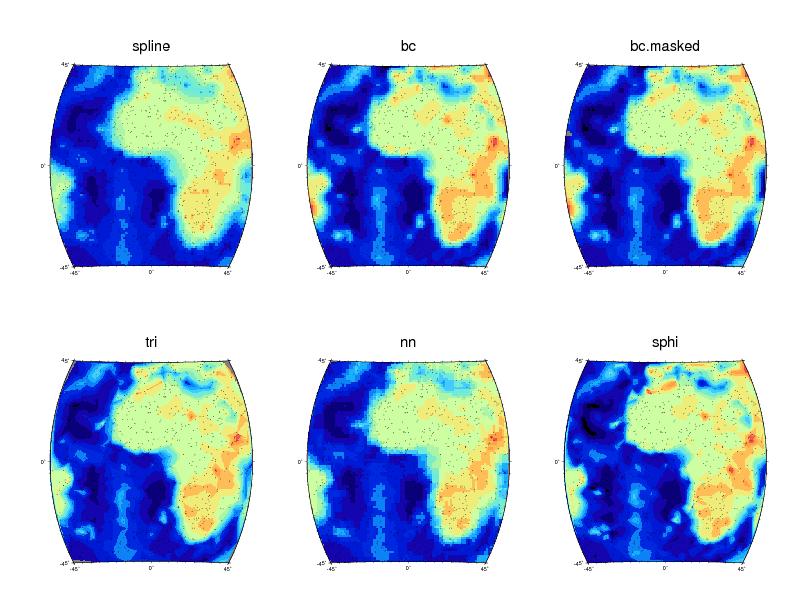 Comparison of methods, N=10000
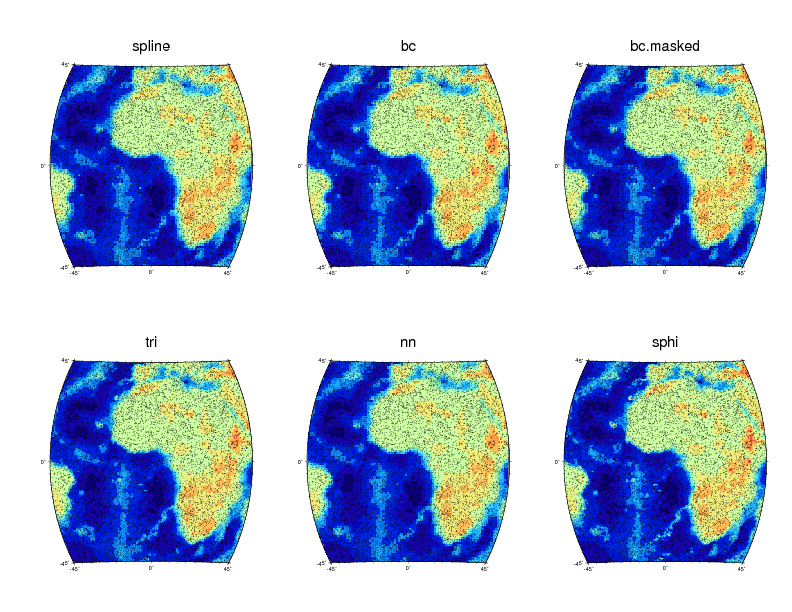 Interpolation
There is no right answer, only trade-offs
Optimally smooth vs. no local extrema 
No prior assumptions about data vs. imposing a priori constraints
There are other tools (such a kriging) which can be used for interpolation, but GMT tools will be a good start, broadly speaking
Always make sure you know (by plotting) your actual data distribution before interpolation
Mask out uncertain regions (grdmask, grdlandmask)
Once we have a grd
grdtrack : interpolate existing grd to lon/lat
-Ql: linear interpolation 
-Qb: B-spline 
-Qc: bicubic
-Qn: nearest-neighbor
grdsample: to refine grid sampling (only for plotting)
Don't use to coarsen
Operating on grids
grdmath
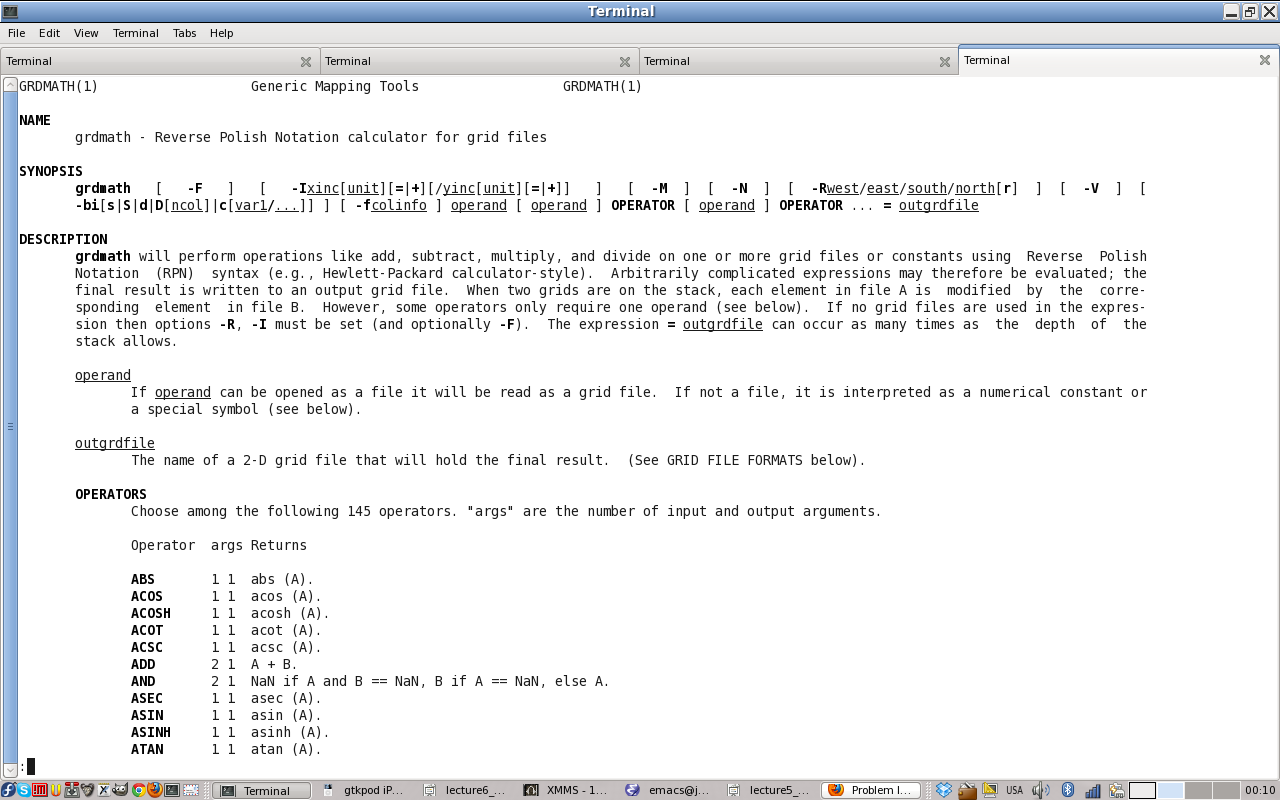 Operating on grids
grdfilter Filtering of data, e.g. convolution with Gaussian to smooth
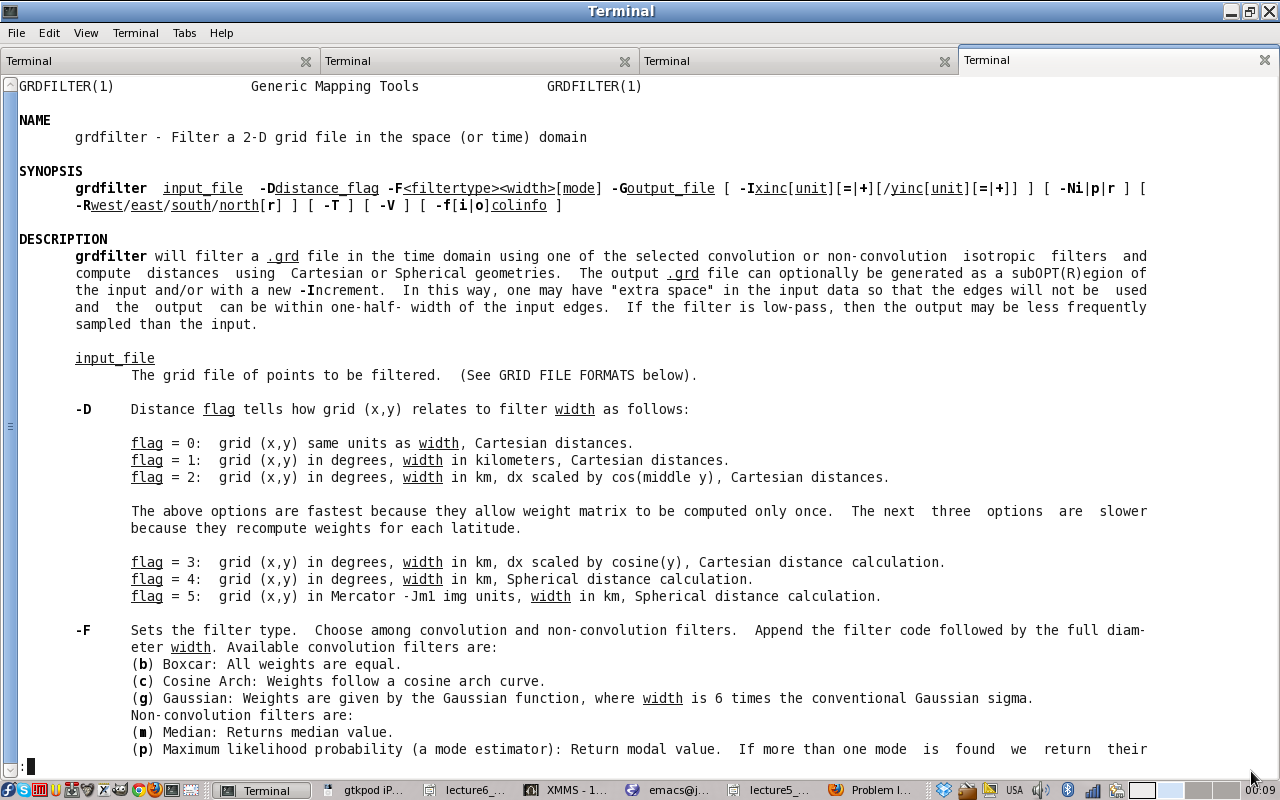 Operating on grids
grdfft Fourier transform, e.g. to compute spatial power spectra
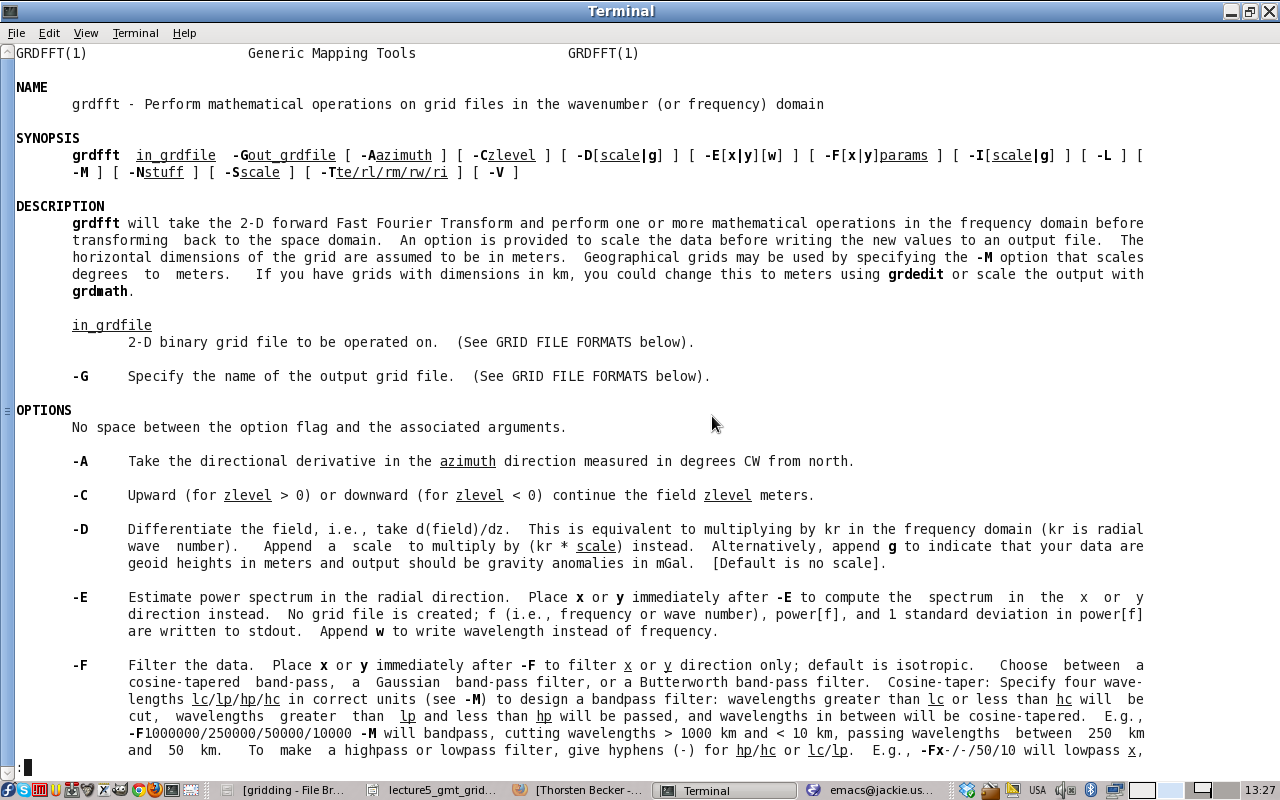 Operating on grids
shana/shsyn Spherical harmonics analysis for global grids
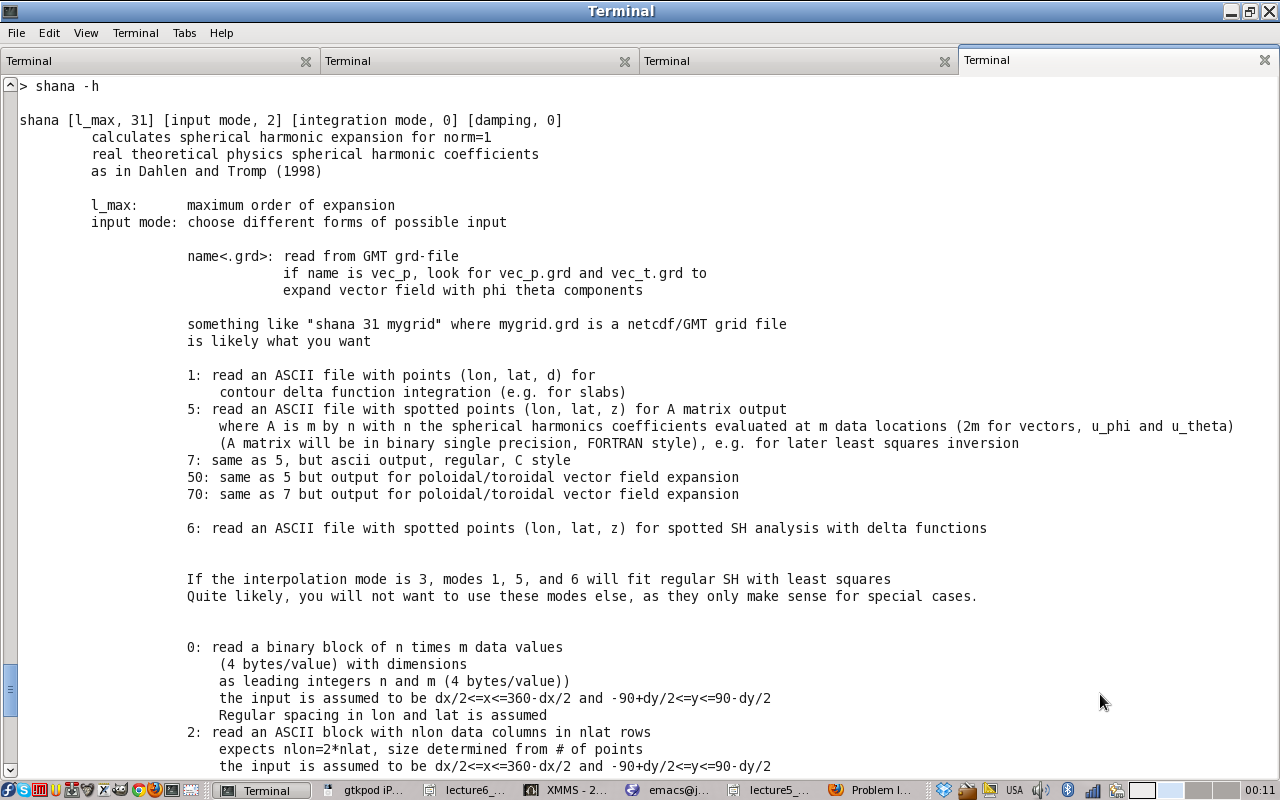 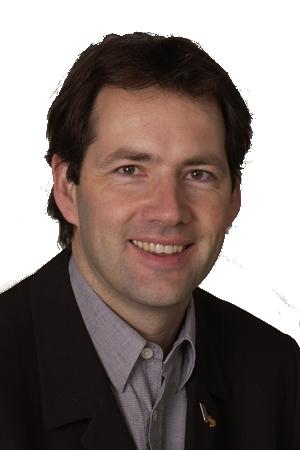 iGMTInteractive mapping ofgeoscientific datasets
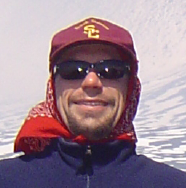 Written by Thorsten Becker and Alexander Braun
UNIX based, TclTk script graphical user interfact for GMT
Access to several Earth science datasets
Produces GMT/bash scripts
(development discontinued, in favor of python based SEATREE)
http://geodynamics.usc.edu/~becker/igmt/
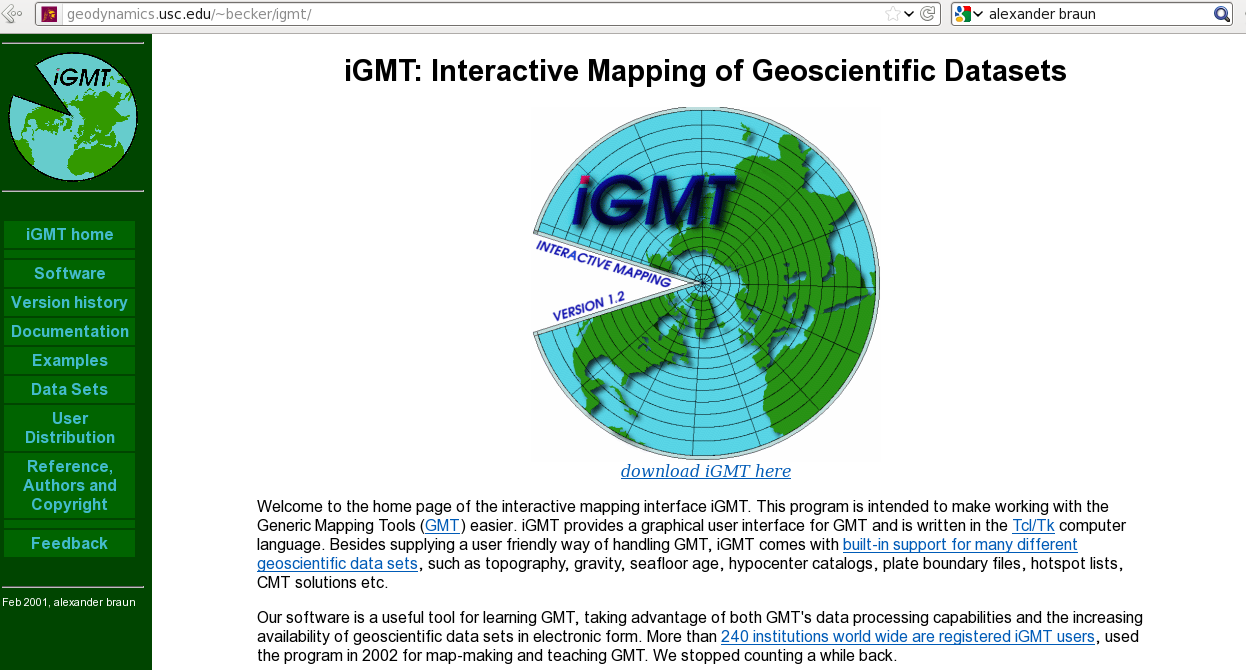 Installed on USC Geodynamics Earth Science Computing Environment
iGMT produced maps
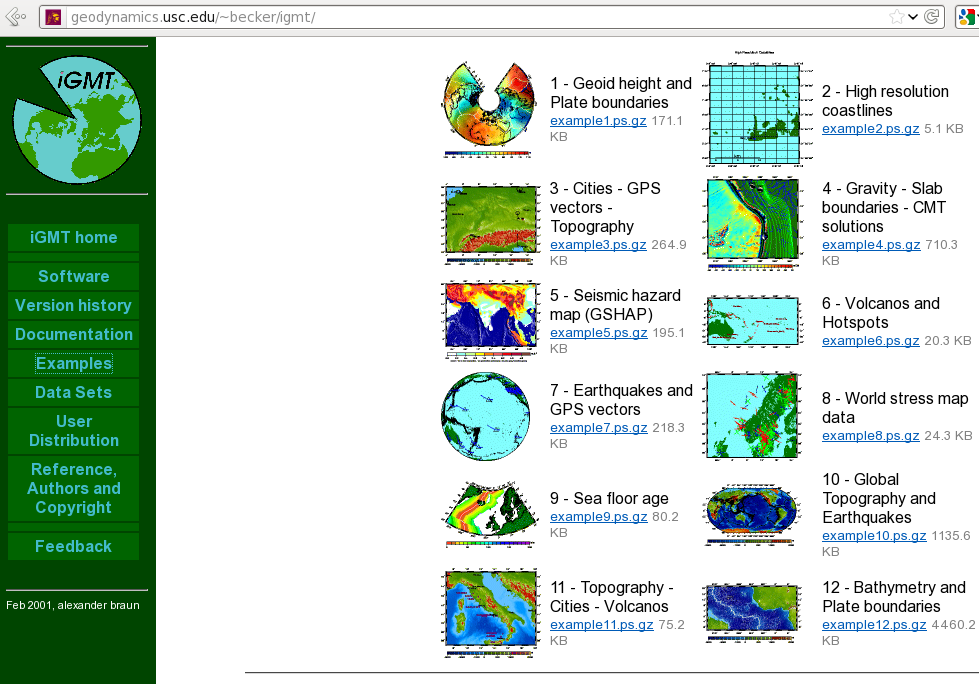 iGMT on desktop
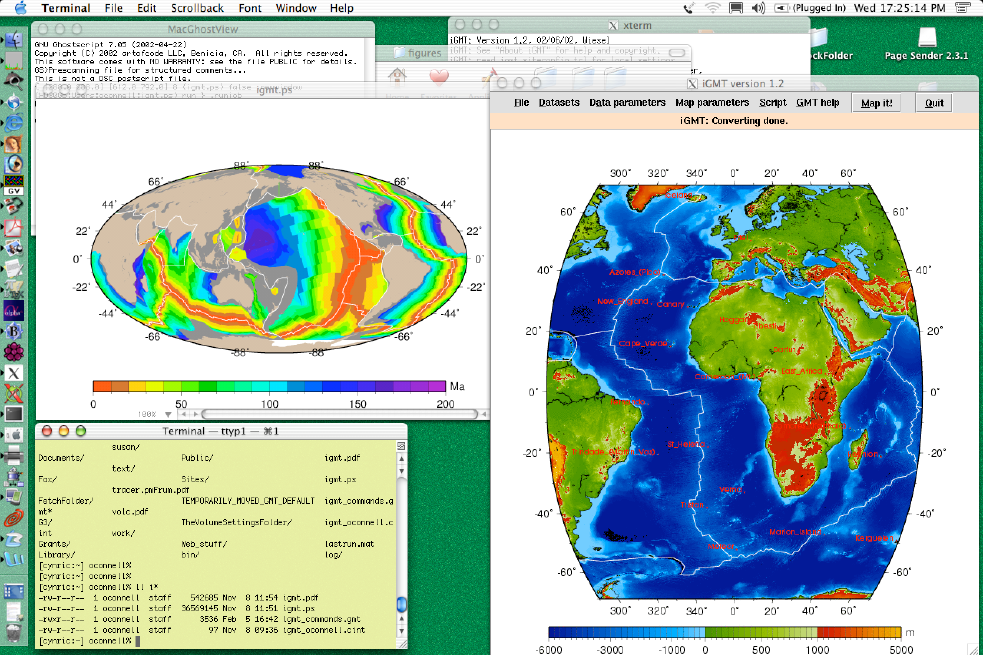 Solid Earth Research and Teaching Environment (SEATREE)
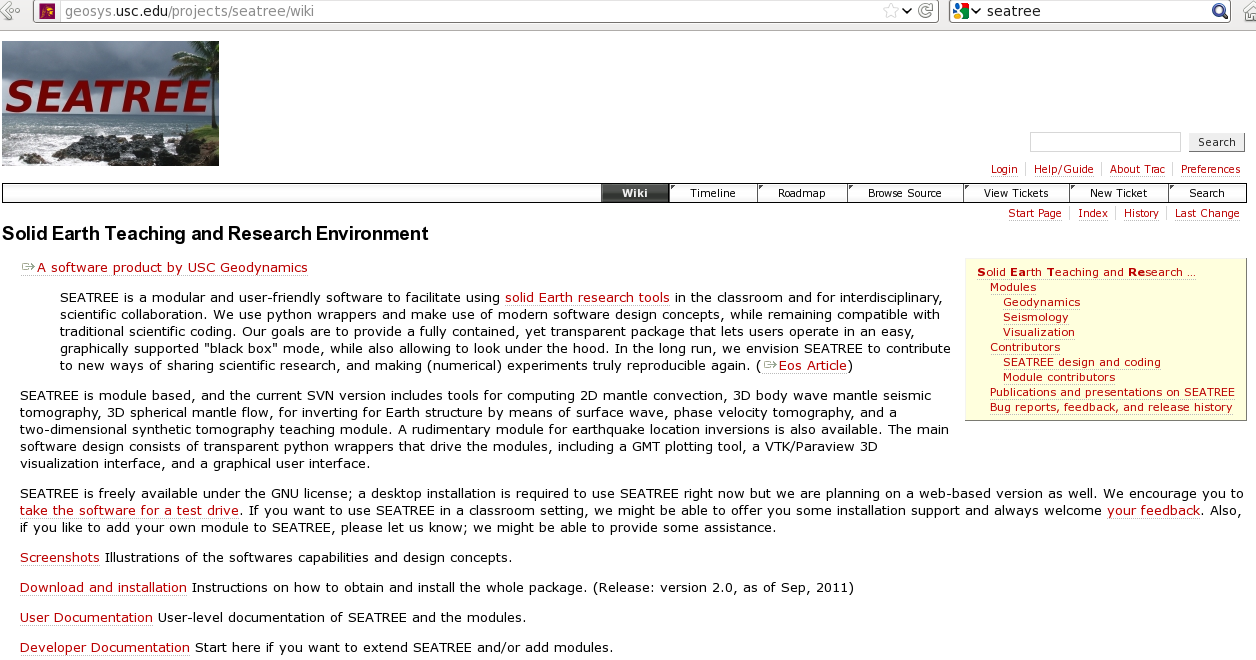 Python interface for GMT plots
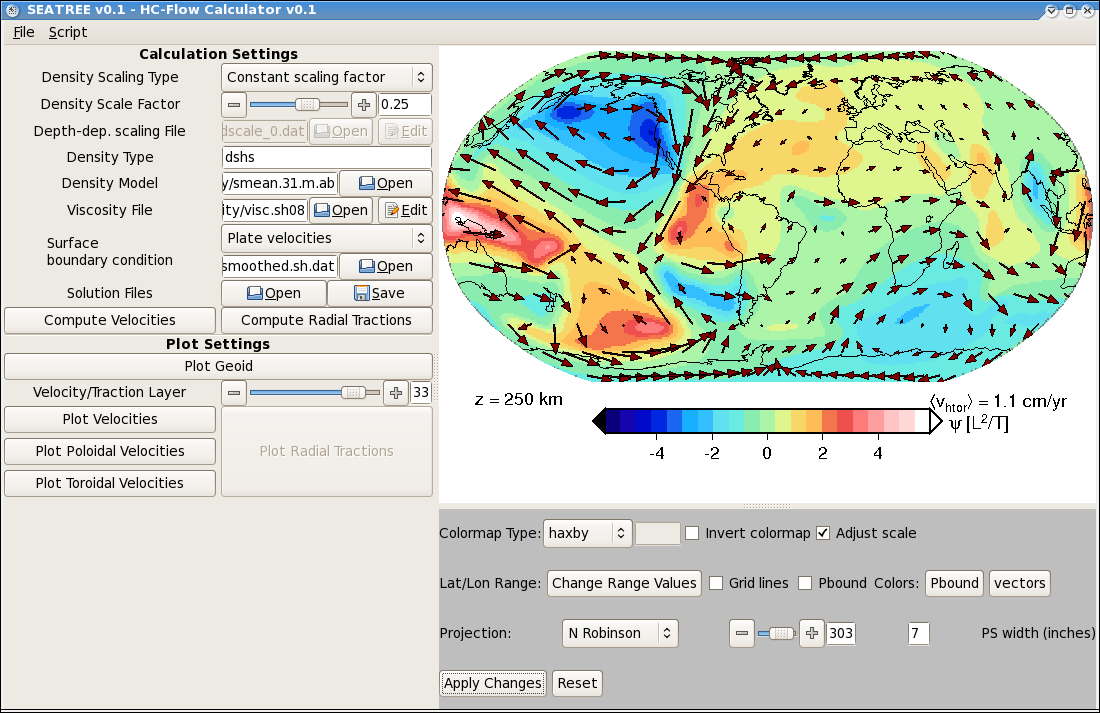 (Only very rudimentary implementation; there are previous attempts on python-GMT, and
a proper interface is in the works.)
Making movies with GMT
Write a script that loop through parameters
Convert PS to GIF
Use gifsicle or similar to make a GIF movie
Making movies with GMT
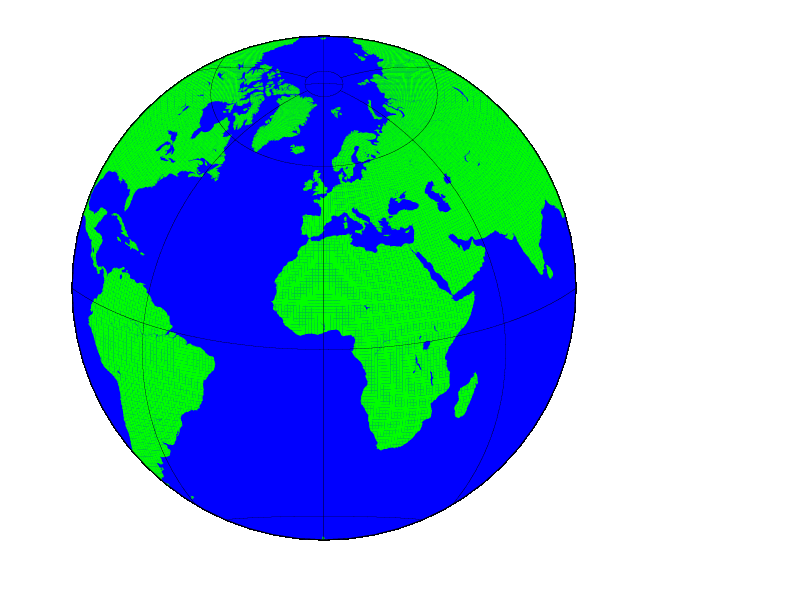 Making movies with GMT
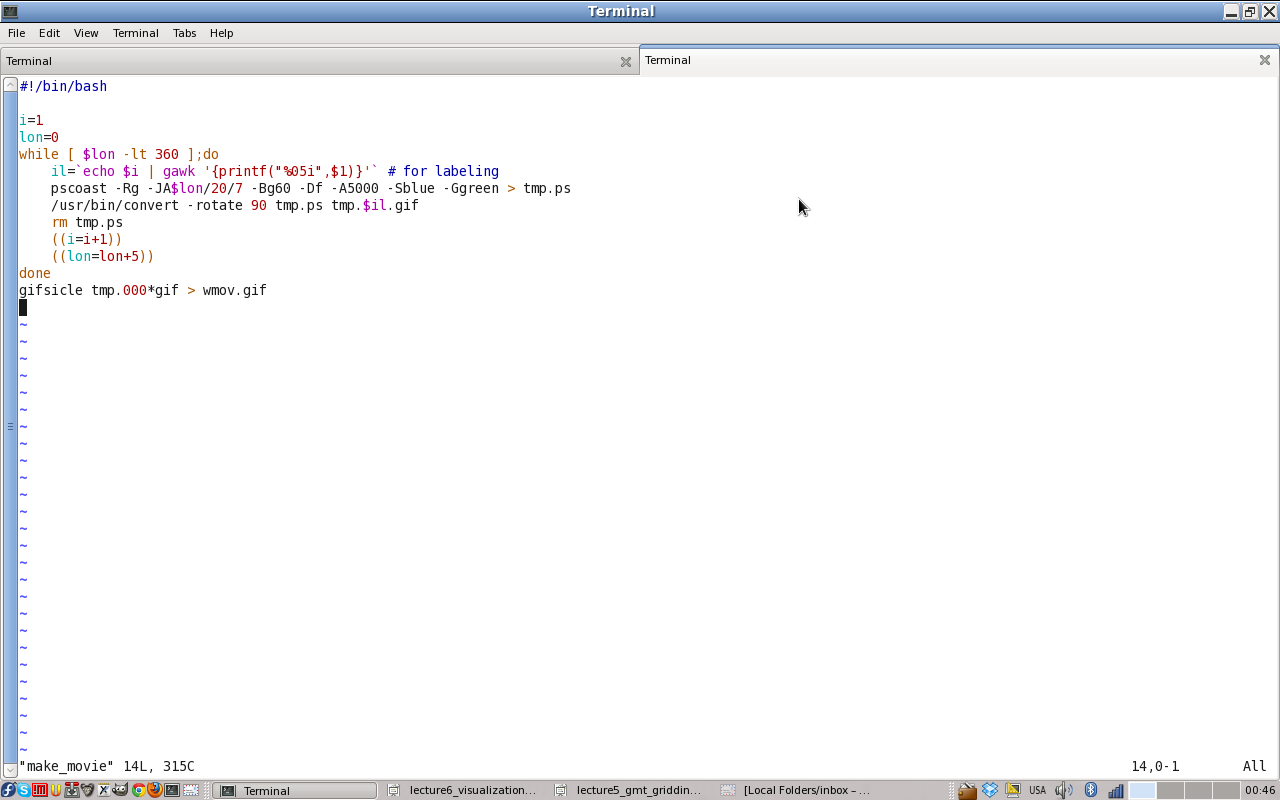